CIS 110: Intro to Computer Programming
Lecture 10
Interaction and Conditionals
(§ 3.3, 4.1-4.2)
10/12/11
CIS 110 (11fa) - University of Pennsylvania
1
Outline
The Scanner Object
Introducing Conditional Statements
Cumulative Algorithms
10/12/11
CIS 110 (11fa) - University of Pennsylvania
2
The Scanner Object
10/12/11
CIS 110 (11fa) - University of Pennsylvania
3
What Do Our Programs Look Like?
10/12/11
CIS 110 (11fa) - University of Pennsylvania
4
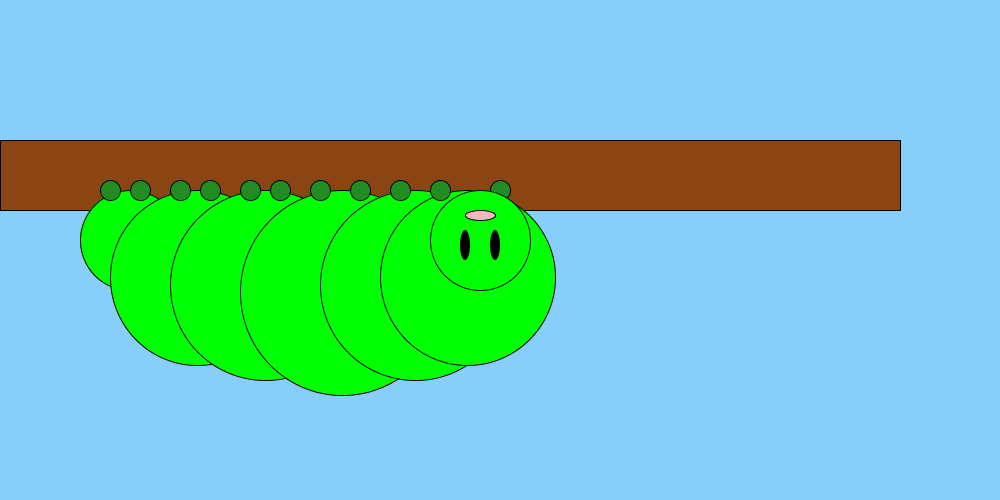 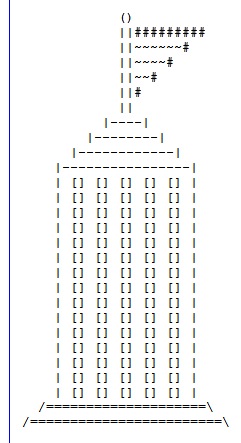 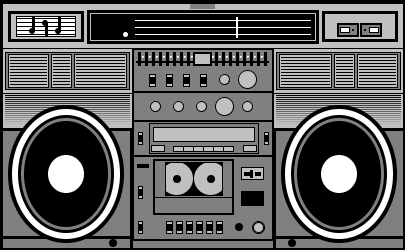 10/12/11
CIS 110 (11fa) - University of Pennsylvania
5
This program replicates a drawing of the sinking Titanic and two survivors in the water.
****
*****
******
*******
********
*********
**********
***********
***********    \o_   \o/ ~^~^~^~^~^~^~^~^~^~^~^~^~^~^ ~^~^~^~^~^~^~^~^~^~^~^~^~^~^ ~^~^~^~^~^~^~^~^~^~^~^~^~^~^ ~^~^~^~^~^~^~^~^~^~^~^~^~^~^
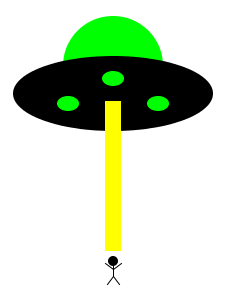 10/12/11
CIS 110 (11fa) - University of Pennsylvania
6
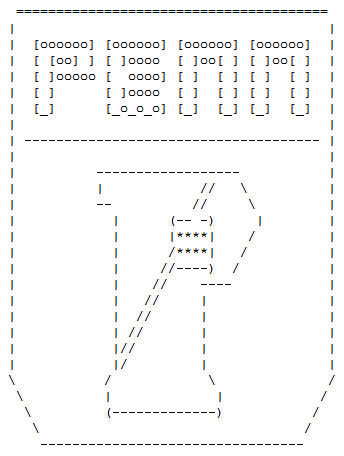 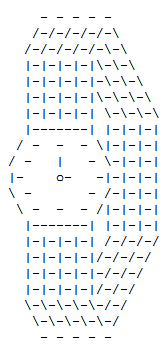 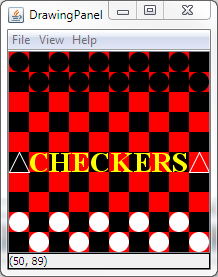 10/12/11
CIS 110 (11fa) - University of Pennsylvania
7
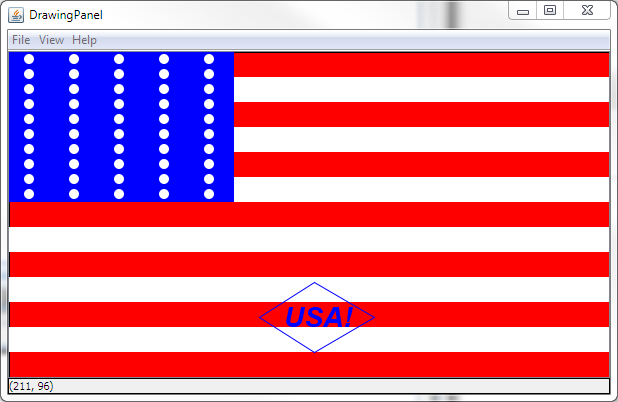 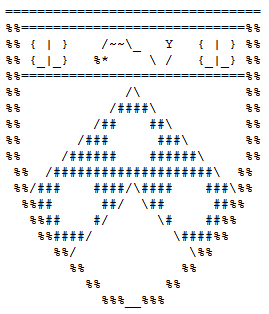 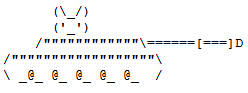 10/12/11
CIS 110 (11fa) - University of Pennsylvania
8
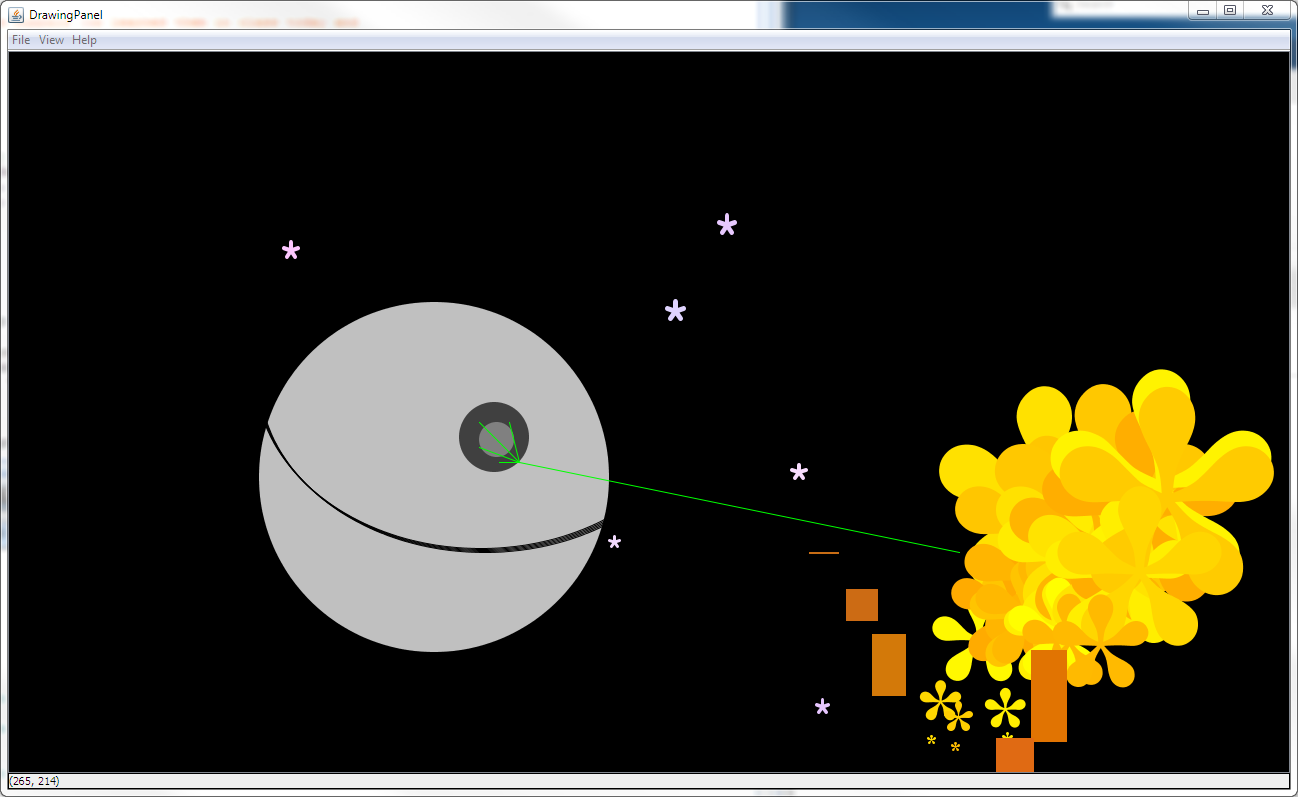 10/12/11
CIS 110 (11fa) - University of Pennsylvania
9
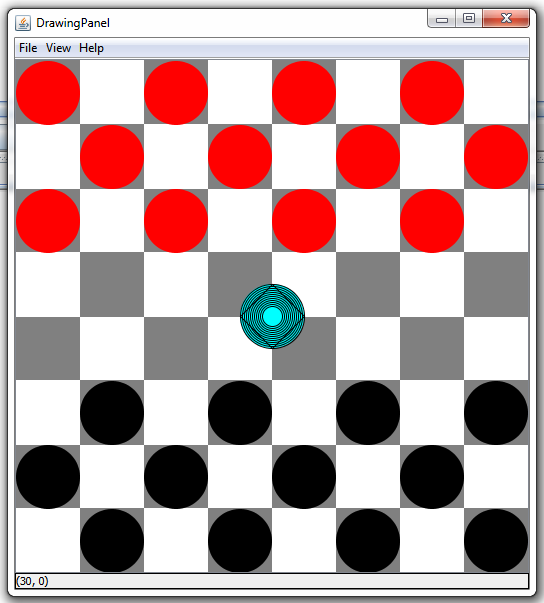 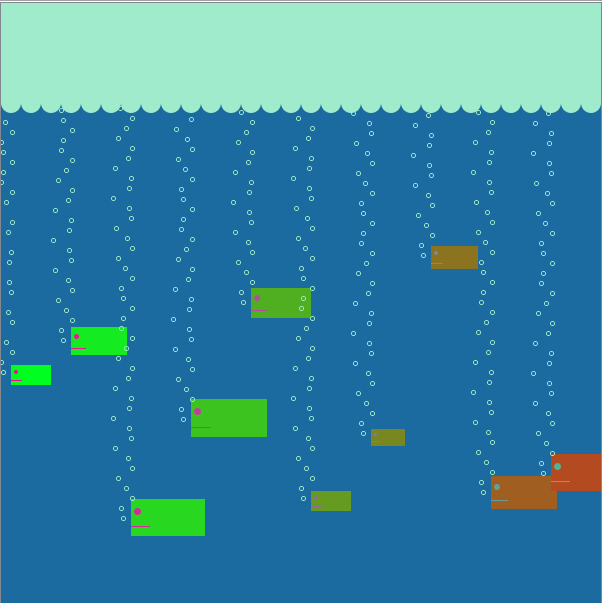 10/12/11
CIS 110 (11fa) - University of Pennsylvania
10
/ \     / \ 
         \./     \./          -------------
     \/  (o)    (o)  \/     \/       <>       \/     ^                  ^     ^    ************    ^   ^    *  /\    /\  *    ^  ^   * /\   /\   /\ *   ^  ^   * /\   /\   /\ *   ^   ^  *              *  ^    ^  *            *  ^     ^  *          *  ^        -------------
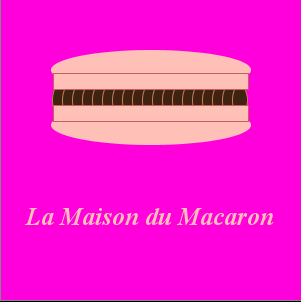 10/12/11
CIS 110 (11fa) - University of Pennsylvania
11
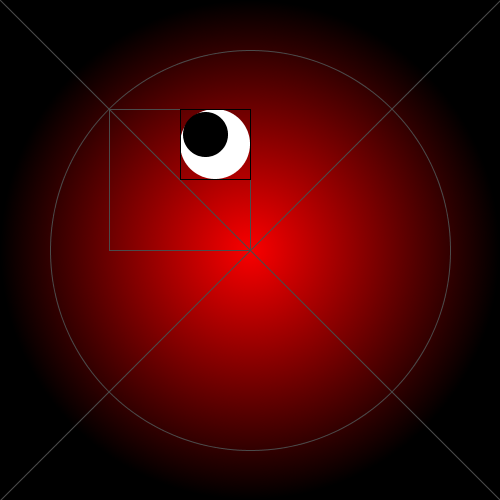 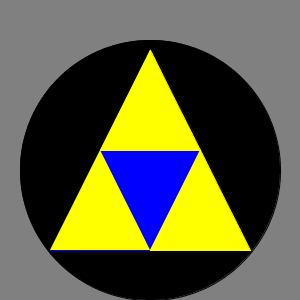 10/12/11
CIS 110 (11fa) - University of Pennsylvania
12
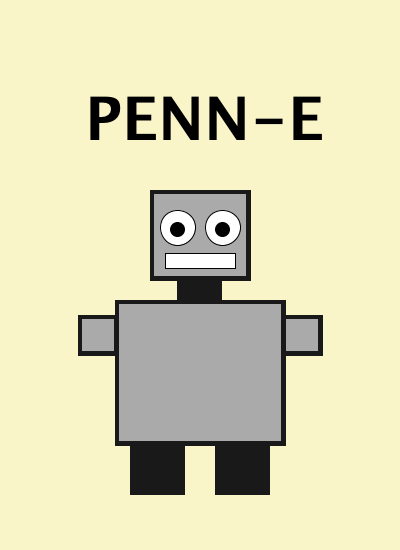 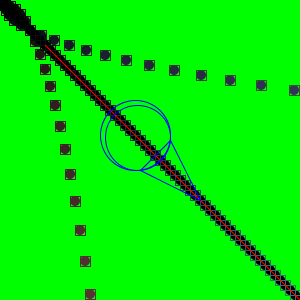 10/12/11
CIS 110 (11fa) - University of Pennsylvania
13
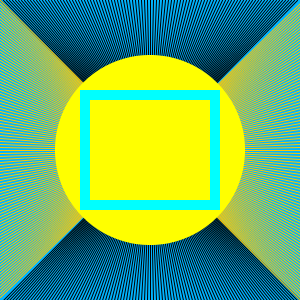 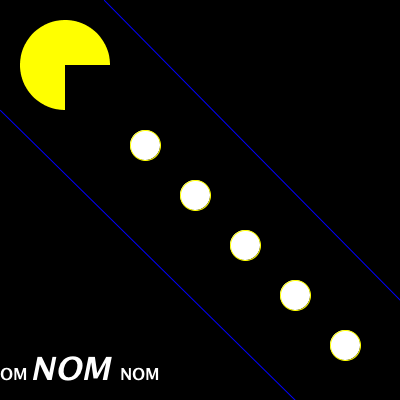 10/12/11
CIS 110 (11fa) - University of Pennsylvania
14
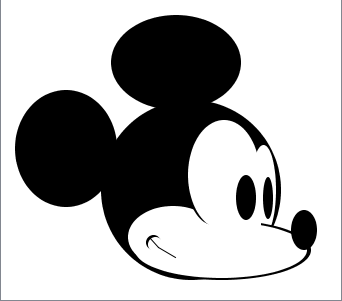 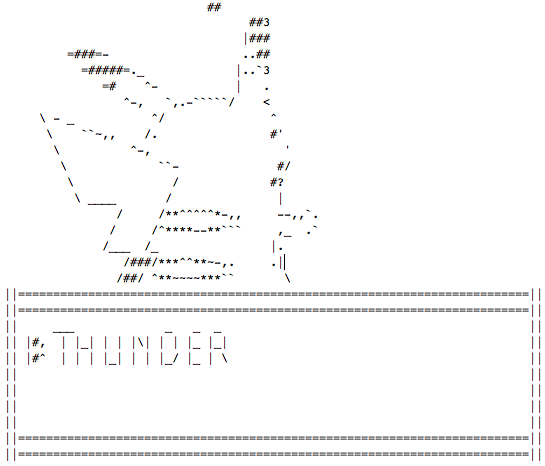 10/12/11
CIS 110 (11fa) - University of Pennsylvania
15
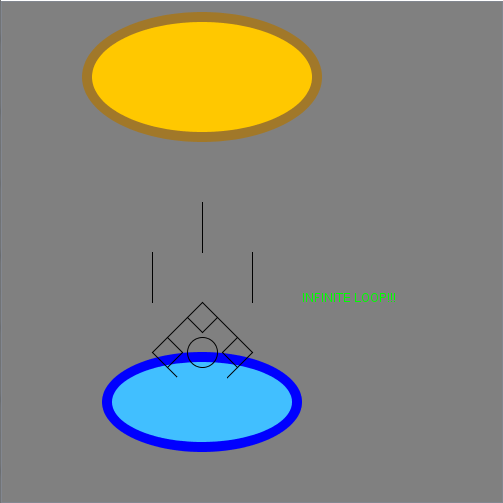 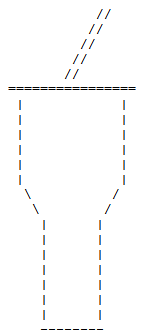 10/12/11
CIS 110 (11fa) - University of Pennsylvania
16
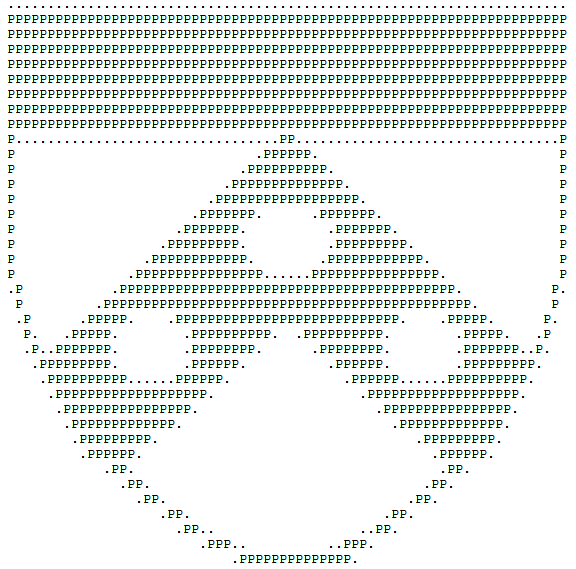 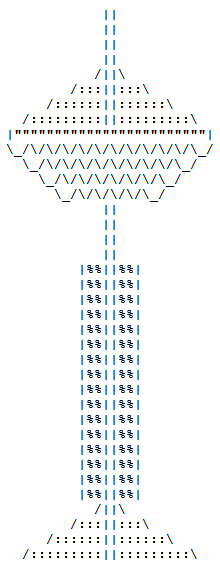 10/12/11
CIS 110 (11fa) - University of Pennsylvania
17
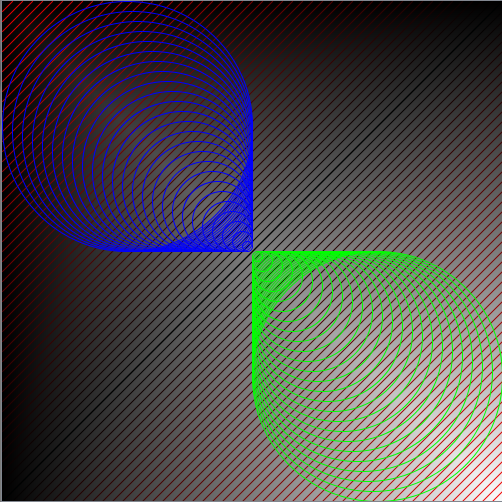 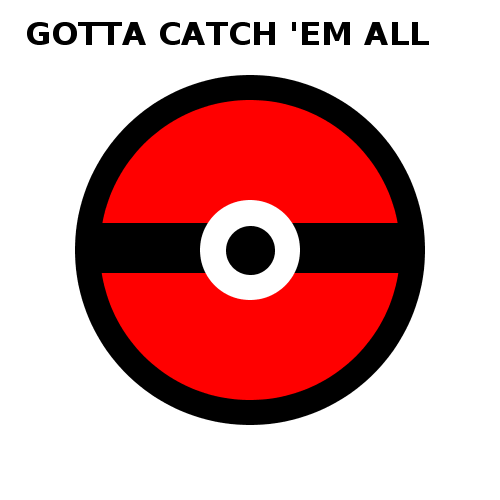 10/12/11
CIS 110 (11fa) - University of Pennsylvania
18
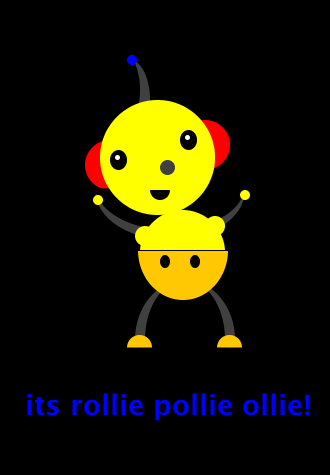 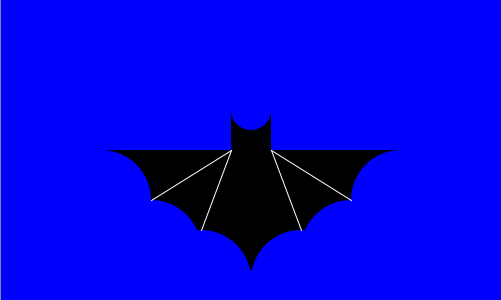 10/12/11
CIS 110 (11fa) - University of Pennsylvania
19
Real World Programs Out There
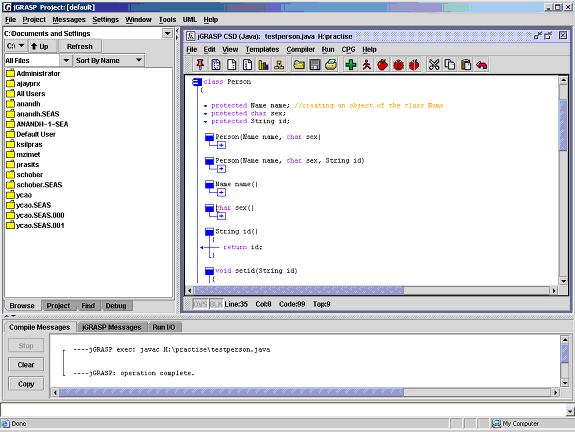 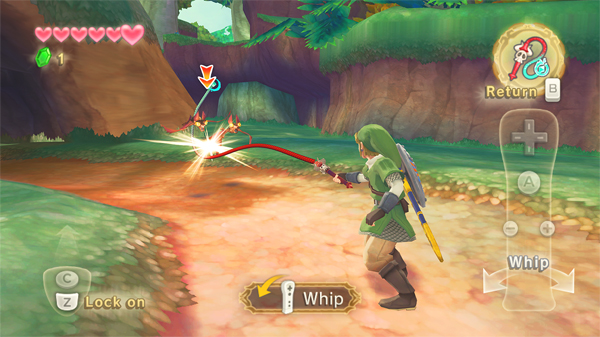 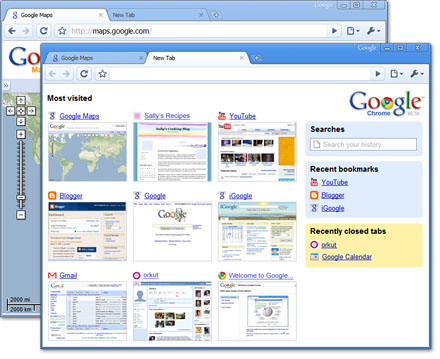 Real programs are INTERACTIVE!
10/12/11
CIS 110 (11fa) - University of Pennsylvania
20
Introducing the Scanner Class
Object that lets you read input from the user.
Scanner is in the "java.util" package.
Creates a new Scanner that reads from some source.
import java.util.*;

Scanner in = new Scanner(System.in);
System.out.println(
  "Echo: " + in.nextLine());
"The keyboard"
Grabs the next line of input from the Scanner.
10/12/11
CIS 110 (11fa) - University of Pennsylvania
21
Reading Input From The User
// Reads in a double
double d = in.nextDouble();
// Reads in an integer
int n = in.nextInt();
// Reads in an entire line
String line = in.nextLine();
// Reads a token
String token = in.next();
10/12/11
CIS 110 (11fa) - University of Pennsylvania
22
Tokens
Tokens are "chunks" of an input separated by a delimiter (here, whitespace).
This is a string		with
	"some tokens" in         it!
Tokens: this, is, a, string, with, "some, tokens", in, it!
Includes punctuation (e.g., quotes and bangs).
10/12/11
CIS 110 (11fa) - University of Pennsylvania
23
Aside: Packages and import
Classes are bundled into sets called packages.
The import declaration says that you wish to use classes found in a particular package.
// Make available all classes in java.util
import java.util.*;
// Make available just the Scanner class
import java.util.Scanner;
10/12/11
CIS 110 (11fa) - University of Pennsylvania
24
Conditional Statements
10/12/11
CIS 110 (11fa) - University of Pennsylvania
25
Problem: Making Decisions Based on User Input
Scanner in = new Scanner(System.in);
double savings = in.nextDouble();
// If amount is greater than 100, 
// print a congratulations msg!
10/12/11
CIS 110 (11fa) - University of Pennsylvania
26
Introducing Conditional Statements
"Execute this block only if savings is greater than 100."
Scanner in = new Scanner(System.in);
double savings = in.nextDouble();
if (savings > 100) {
  System.out.println("Congratulations!");
}
10/12/11
CIS 110 (11fa) - University of Pennsylvania
27
Syntax of Conditional Statements
The test or guard
if (<test>) {
  <statement>
  <statement>
  …
  <statement>
}
The statements to execute, the body or block
10/12/11
CIS 110 (11fa) - University of Pennsylvania
28
Semantics of Conditionals
TRUE
Is the guard true?
Execute the Block
Execute statements after conditional
FALSE
10/12/11
CIS 110 (11fa) - University of Pennsylvania
29
Else Branches
double savings = in.nextDouble();
if (savings > 100) {
  System.out.println("Congratuations!");
} else {
  System.out.println("You need more money!");
}
"Execute this block if we don't go into the first block" (i.e., when savings is less than or equal to 0).
10/12/11
CIS 110 (11fa) - University of Pennsylvania
30
Else-if Branches
double savings = in.nextDouble();
if (savings > 100) {
  System.out.println("Congratuations!");
} else if (savings > 50) {
  System.out.println("That's decent.");
} else {
  System.out.println("Need more!");
}
"Else" = if the previous guard fails, try this one!
10/12/11
CIS 110 (11fa) - University of Pennsylvania
31
Relational Operators
>       /* greater than */
  <       /* less than */
  >=      /* greater than or equals */
  <=      /* less than or equals */
  ==      /* equals */
  !=      /* not-equals*/

// Syntax: <expr> <op> <expr>, e.g., 1 != 2
Only works on primitive data.
We'll discuss what to do for objects, e.g., Strings, later.
10/12/11
CIS 110 (11fa) - University of Pennsylvania
32
Operator Precedence
|     ++, --, +, -           // Unary operators
    |     *, /, %                // Multiplication operators
    |     +, -                   // Addition operators
    |     <, >, <=, >=           // Relational operators
    |     ==, !=                 // Equality operators
    |     =, +=, -=, *=, /=, %=  // Assignment operators
    V
  Lower
Precedence
10/12/11
CIS 110 (11fa) - University of Pennsylvania
33
Mutually exclusive branches
if (savings < 100) {

}
if (savings >= 50) {

}
if (savings == 75) {

}
if (savings < 100) {

} else if (savings >= 50) {

} else if (savings == 75) {

}
double savings = 75;
else if gives you true mutually exclusive branches.
10/12/11
CIS 110 (11fa) - University of Pennsylvania
34
Object Equality
Scanner in = new Scanner(System.in);
String s = in.nextLine();
// Will never be true.  == only works for primitive types.
if (s == "yes") {
  System.out.println("s1 is yes!");
}
// Need to use the equals method to check equality for objects.
if (s.equals("yes")) {
  System.out.println("s1 is really yes!");
}
10/12/11
CIS 110 (11fa) - University of Pennsylvania
35
Multiple Conditions
Scanner in = new Scanner(System.in);
String name = in.nextLine();
double amount = in.nextDouble();
// Logical AND: true if both conditions are true
if (name.equals("McScrooge") && amount > 1000) {
  System.out.println("Y U SO RICH!?");
}
// Logical OR: true if one of the conditions is true
if (name.equals("Peter") || amount < 10) {
  System.out.println("Y U SO POOR!?");
}
10/12/11
CIS 110 (11fa) - University of Pennsylvania
36
Cumulative Algorithms
10/12/11
CIS 110 (11fa) - University of Pennsylvania
37
Problem: Interactive Sum
Can you write a program that computes the sum of numbers from 1 to the user's input?
Scanner in = new Scanner(System.in);
System.out.print("n? ");
int n = in.nextInt();
System.out.println();

int sum = 0;
for (int i = 0; i < n; i++) {
  sum += i;
}
System.out.println(
  "Sum of 1 to " + n + " is " + sum + ".");
10/12/11
CIS 110 (11fa) - University of Pennsylvania
38
Interactive Sum Trace (1)
01  Scanner in = new Scanner(System.in);
02  System.out.print("n? ");
03  int n = in.nextInt();
04  System.out.println();
05  
06  int sum = 0;
07  for (int i = 0; i < n; i++) {
08    sum += i;
09  }
System.out.println("Sum of 1 to " +
      n + " is " + sum + ".");
10/12/11
CIS 110 (11fa) - University of Pennsylvania
39
Interactive Sum Trace (2)
01  Scanner in = new Scanner(System.in);
02  System.out.print("n? ");
03  int n = in.nextInt();
04  System.out.println();
05  
06  int sum = 0;
07  for (int i = 0; i < n; i++) {
08    sum += i;
09  }
System.out.println("Sum of 1 to " +
      n + " is " + sum + ".");
in
…
10/12/11
CIS 110 (11fa) - University of Pennsylvania
40
Interactive Sum Trace (3)
01  Scanner in = new Scanner(System.in);
02  System.out.print("n? ");
03  int n = in.nextInt();
04  System.out.println();
05  
06  int sum = 0;
07  for (int i = 0; i < n; i++) {
08    sum += i;
09  }
System.out.println("Sum of 1 to " +
      n + " is " + sum + ".");
in
…
10/12/11
CIS 110 (11fa) - University of Pennsylvania
41
Interactive Sum Trace (4)
01  Scanner in = new Scanner(System.in);
02  System.out.print("n? ");
03  int n = in.nextInt();
04  System.out.println();
05  
06  int sum = 0;
07  for (int i = 0; i < n; i++) {
08    sum += i;
09  }
System.out.println("Sum of 1 to " +
      n + " is " + sum + ".");
in
…
n
5
10/12/11
CIS 110 (11fa) - University of Pennsylvania
42
Interactive Sum Trace (5)
01  Scanner in = new Scanner(System.in);
02  System.out.print("n? ");
03  int n = in.nextInt();
04  System.out.println();
05  
06  int sum = 0;
07  for (int i = 0; i < n; i++) {
08    sum += i;
09  }
System.out.println("Sum of 1 to " +
      n + " is " + sum + ".");
in
…
n
5
10/12/11
CIS 110 (11fa) - University of Pennsylvania
43
Interactive Sum Trace (6)
01  Scanner in = new Scanner(System.in);
02  System.out.print("n? ");
03  int n = in.nextInt();
04  System.out.println();
05  
06  int sum = 0;
07  for (int i = 0; i < n; i++) {
08    sum += i;
09  }
System.out.println("Sum of 1 to " +
      n + " is " + sum + ".");
in
…
n
5
sum
0
10/12/11
CIS 110 (11fa) - University of Pennsylvania
44
Interactive Sum Trace (7)
01  Scanner in = new Scanner(System.in);
02  System.out.print("n? ");
03  int n = in.nextInt();
04  System.out.println();
05  
06  int sum = 0;
07  for (int i = 0; i < n; i++) {
08    sum += i;
09  }
System.out.println("Sum of 1 to " +
      n + " is " + sum + ".");
i
0
in
…
n
5
sum
0
10/12/11
CIS 110 (11fa) - University of Pennsylvania
45
Interactive Sum Trace (8)
01  Scanner in = new Scanner(System.in);
02  System.out.print("n? ");
03  int n = in.nextInt();
04  System.out.println();
05  
06  int sum = 0;
07  for (int i = 0; i < n; i++) {
08    sum += i;
09  }
System.out.println("Sum of 1 to " +
      n + " is " + sum + ".");
i
0
in
…
n
5
sum
0
10/12/11
CIS 110 (11fa) - University of Pennsylvania
46
Interactive Sum Trace (9)
01  Scanner in = new Scanner(System.in);
02  System.out.print("n? ");
03  int n = in.nextInt();
04  System.out.println();
05  
06  int sum = 0;
07  for (int i = 0; i < n; i++) {
08    sum += i;
09  }
System.out.println("Sum of 1 to " +
      n + " is " + sum + ".");
i
1
in
…
n
5
sum
0
10/12/11
CIS 110 (11fa) - University of Pennsylvania
47
Interactive Sum Trace (10)
01  Scanner in = new Scanner(System.in);
02  System.out.print("n? ");
03  int n = in.nextInt();
04  System.out.println();
05  
06  int sum = 0;
07  for (int i = 0; i < n; i++) {
08    sum += i;
09  }
System.out.println("Sum of 1 to " +
      n + " is " + sum + ".");
i
1
in
…
n
5
sum
0
10/12/11
CIS 110 (11fa) - University of Pennsylvania
48
Interactive Sum Trace (11)
01  Scanner in = new Scanner(System.in);
02  System.out.print("n? ");
03  int n = in.nextInt();
04  System.out.println();
05  
06  int sum = 0;
07  for (int i = 0; i < n; i++) {
08    sum += i;
09  }
System.out.println("Sum of 1 to " +
      n + " is " + sum + ".");
i
1
in
…
n
5
sum
1
10/12/11
CIS 110 (11fa) - University of Pennsylvania
49
Interactive Sum Trace (12)
01  Scanner in = new Scanner(System.in);
02  System.out.print("n? ");
03  int n = in.nextInt();
04  System.out.println();
05  
06  int sum = 0;
07  for (int i = 0; i < n; i++) {
08    sum += i;
09  }
System.out.println("Sum of 1 to " +
      n + " is " + sum + ".");
i
2
in
…
n
5
sum
1
10/12/11
CIS 110 (11fa) - University of Pennsylvania
50
Interactive Sum Trace (13)
01  Scanner in = new Scanner(System.in);
02  System.out.print("n? ");
03  int n = in.nextInt();
04  System.out.println();
05  
06  int sum = 0;
07  for (int i = 0; i < n; i++) {
08    sum += i;
09  }
System.out.println("Sum of 1 to " +
      n + " is " + sum + ".");
i
2
in
…
n
5
sum
3
10/12/11
CIS 110 (11fa) - University of Pennsylvania
51
Interactive Sum Trace (13)
01  Scanner in = new Scanner(System.in);
02  System.out.print("n? ");
03  int n = in.nextInt();
04  System.out.println();
05  
06  int sum = 0;
07  for (int i = 0; i < n; i++) {
08    sum += i;
09  }
System.out.println("Sum of 1 to " +
      n + " is " + sum + ".");
i
3
in
…
n
5
sum
3
10/12/11
CIS 110 (11fa) - University of Pennsylvania
52
Interactive Sum Trace (14)
01  Scanner in = new Scanner(System.in);
02  System.out.print("n? ");
03  int n = in.nextInt();
04  System.out.println();
05  
06  int sum = 0;
07  for (int i = 0; i < n; i++) {
08    sum += i;
09  }
System.out.println("Sum of 1 to " +
      n + " is " + sum + ".");
i
3
in
…
n
5
sum
6
10/12/11
CIS 110 (11fa) - University of Pennsylvania
53
Interactive Sum Trace (15)
01  Scanner in = new Scanner(System.in);
02  System.out.print("n? ");
03  int n = in.nextInt();
04  System.out.println();
05  
06  int sum = 0;
07  for (int i = 0; i < n; i++) {
08    sum += i;
09  }
System.out.println("Sum of 1 to " +
      n + " is " + sum + ".");
i
4
in
…
n
5
sum
6
10/12/11
CIS 110 (11fa) - University of Pennsylvania
54
Interactive Sum Trace (16)
01  Scanner in = new Scanner(System.in);
02  System.out.print("n? ");
03  int n = in.nextInt();
04  System.out.println();
05  
06  int sum = 0;
07  for (int i = 0; i < n; i++) {
08    sum += i;
09  }
System.out.println("Sum of 1 to " +
      n + " is " + sum + ".");
i
4
in
…
n
5
sum
10
10/12/11
CIS 110 (11fa) - University of Pennsylvania
55
Interactive Sum Trace (17)
01  Scanner in = new Scanner(System.in);
02  System.out.print("n? ");
03  int n = in.nextInt();
04  System.out.println();
05  
06  int sum = 0;
07  for (int i = 0; i < n; i++) {
08    sum += i;
09  }
System.out.println("Sum of 1 to " +
      n + " is " + sum + ".");
i
5
in
…
n
5
sum
10
10/12/11
CIS 110 (11fa) - University of Pennsylvania
56
Interactive Sum Trace (18)
01  Scanner in = new Scanner(System.in);
02  System.out.print("n? ");
03  int n = in.nextInt();
04  System.out.println();
05  
06  int sum = 0;
07  for (int i = 0; i < n; i++) {
08    sum += i;
09  }
System.out.println("Sum of 1 to " +
      n + " is " + sum + ".");
in
…
n
5
sum
10
10/12/11
CIS 110 (11fa) - University of Pennsylvania
57